Título do artigo: SBGames 2022 - Natal - RN
Autores: aaaaaaaa; bbbbbbbb; ccccccccc; ddddddddd.
Título do artigo: SBGames 2022 - Natal - RN
Subtítulo: Aaaaaaaaa bbbbbbb ccccccccccccccccc dddddddddddd
Texto:aaaaaaaaaaaaaaaaaaaaaaaaaaaaaaaaaaaaaaaaaaaaaaaaaaaaaaaaaaaaaaaaaaaaaaaaaaaaaaaaaaaaaaaaaaaaaaaaaaaaaaaaaaaaaaaaaaaaaaaaaaaaaaaaaaaaaaaaaaaaaaaaaaaaaaaaaaaaaaaaaaaaaaaaaaaaaaaaaaaaaaaaaaaaaaaaaaaaaaaaaaaaaaaaaaaaaaaaaaaaaaaaaaaaaaaaaaaaaaaaaaaaaaaaaaaaaaaaaaaaaaaaaaaa.
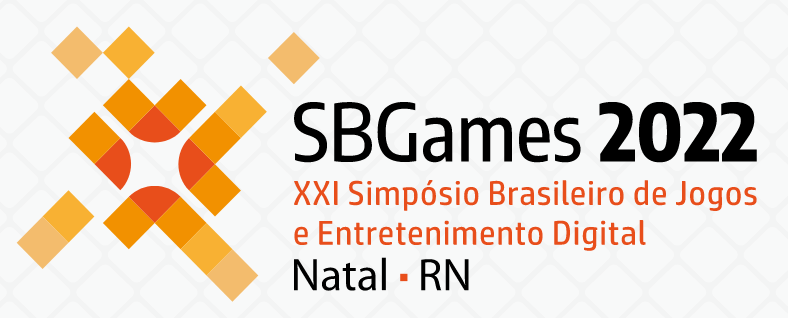